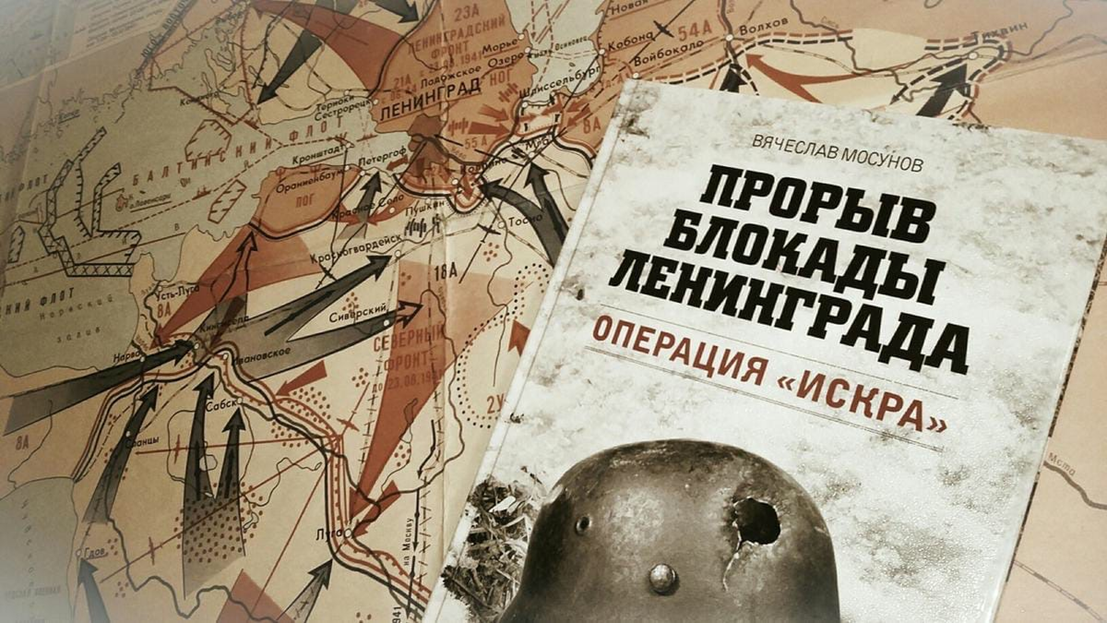 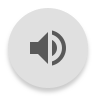 Блокада Ленинграда
8 сентября 1941года- 
27 января 1944 года
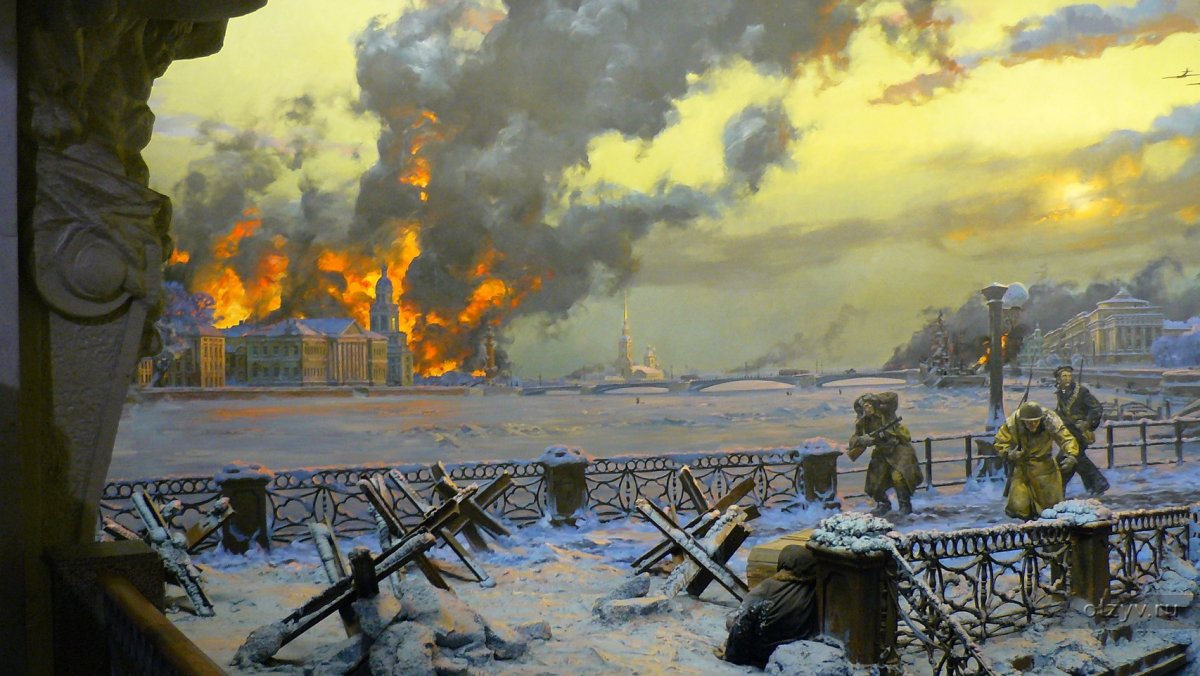 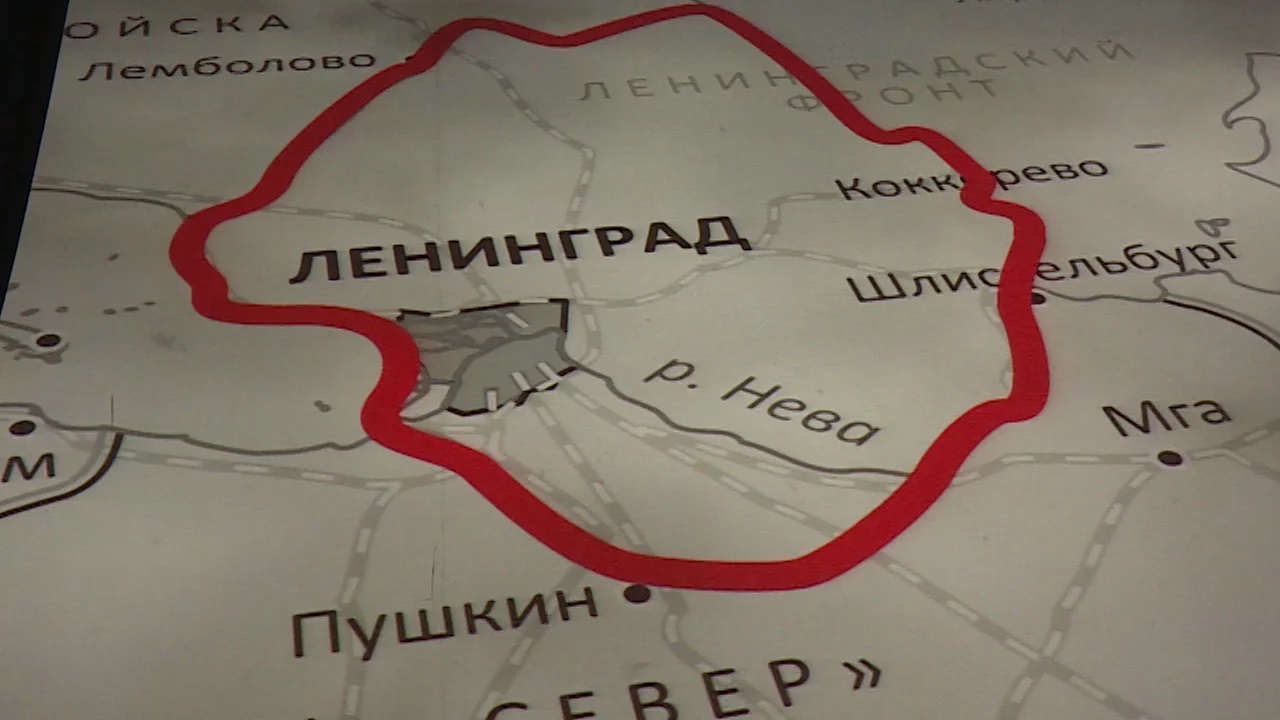 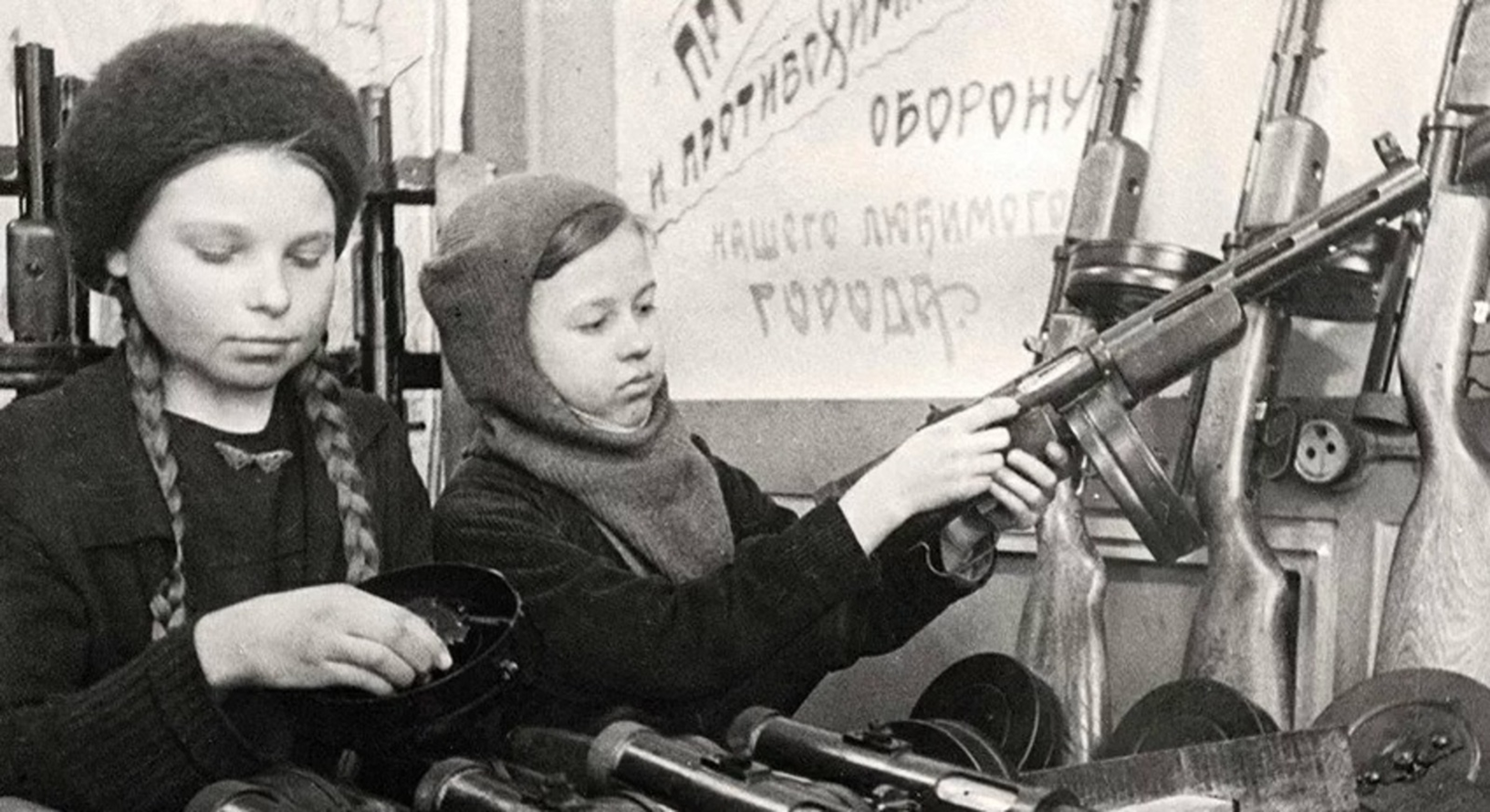 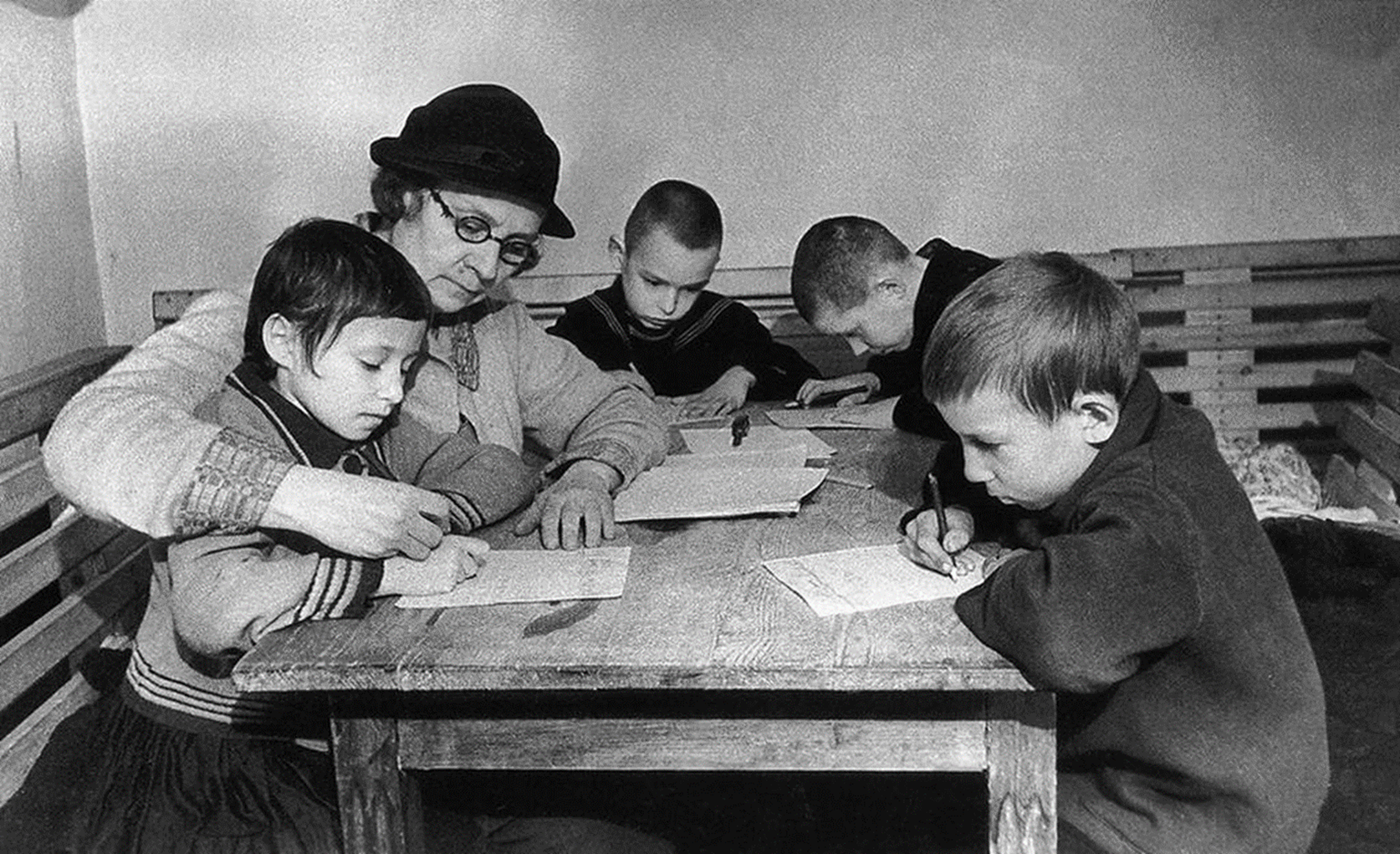 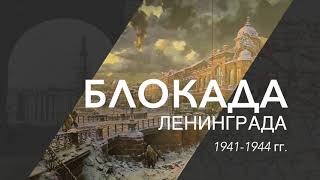 Дневник Тани Савичевой
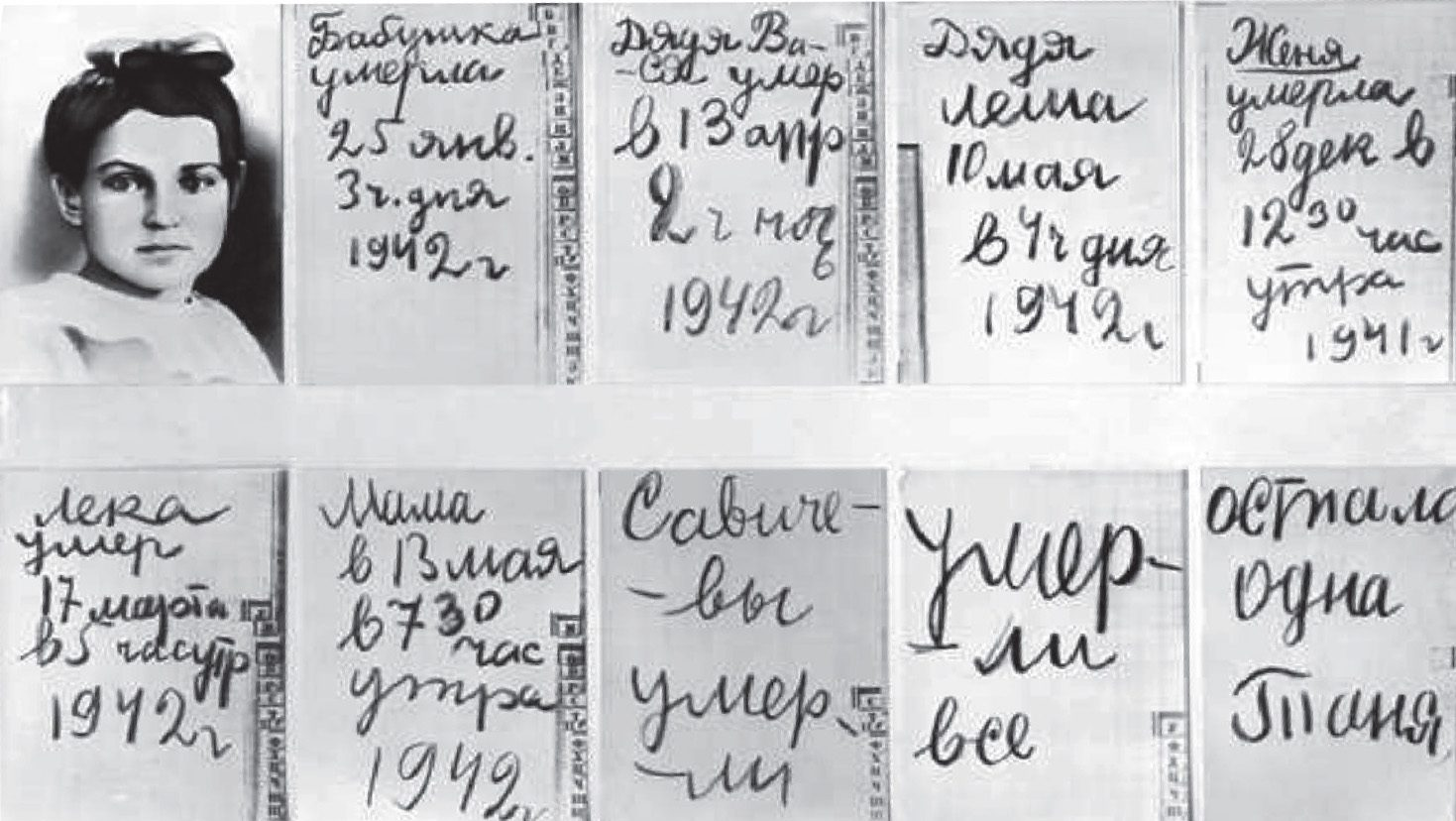 Героев Советского Союза Абрам Григорьевич Свердлов
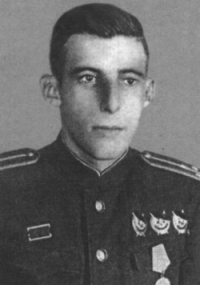 Плоткин Н.М.                     Бунимович Э.Ю.
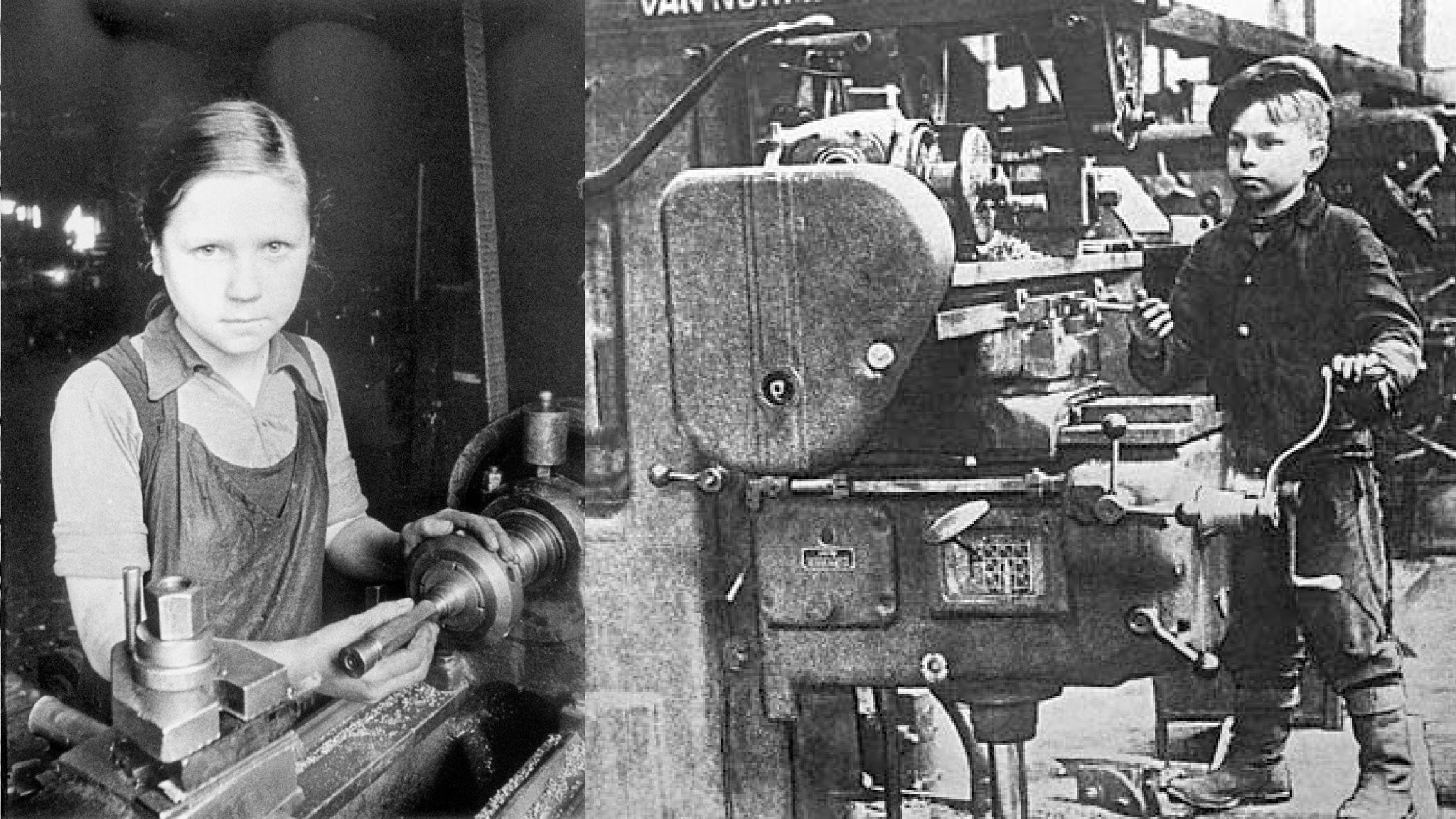 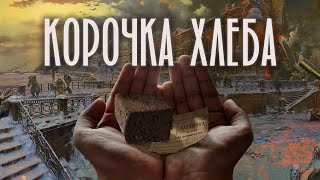 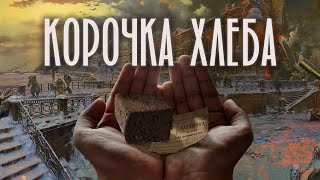 Дорога жизни
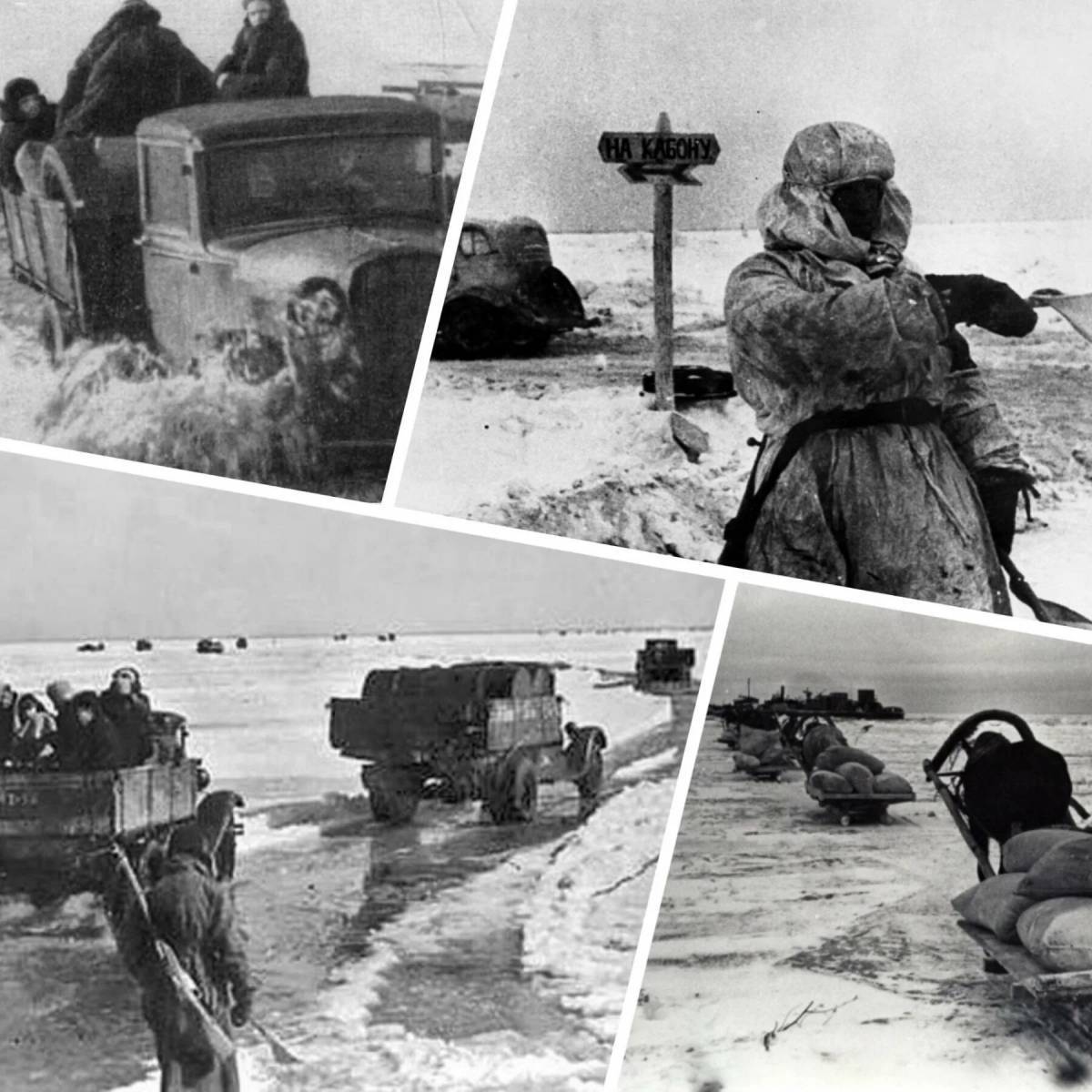 Дорога жизни
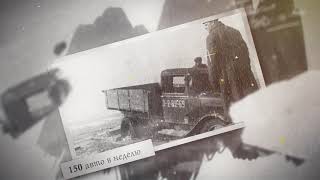 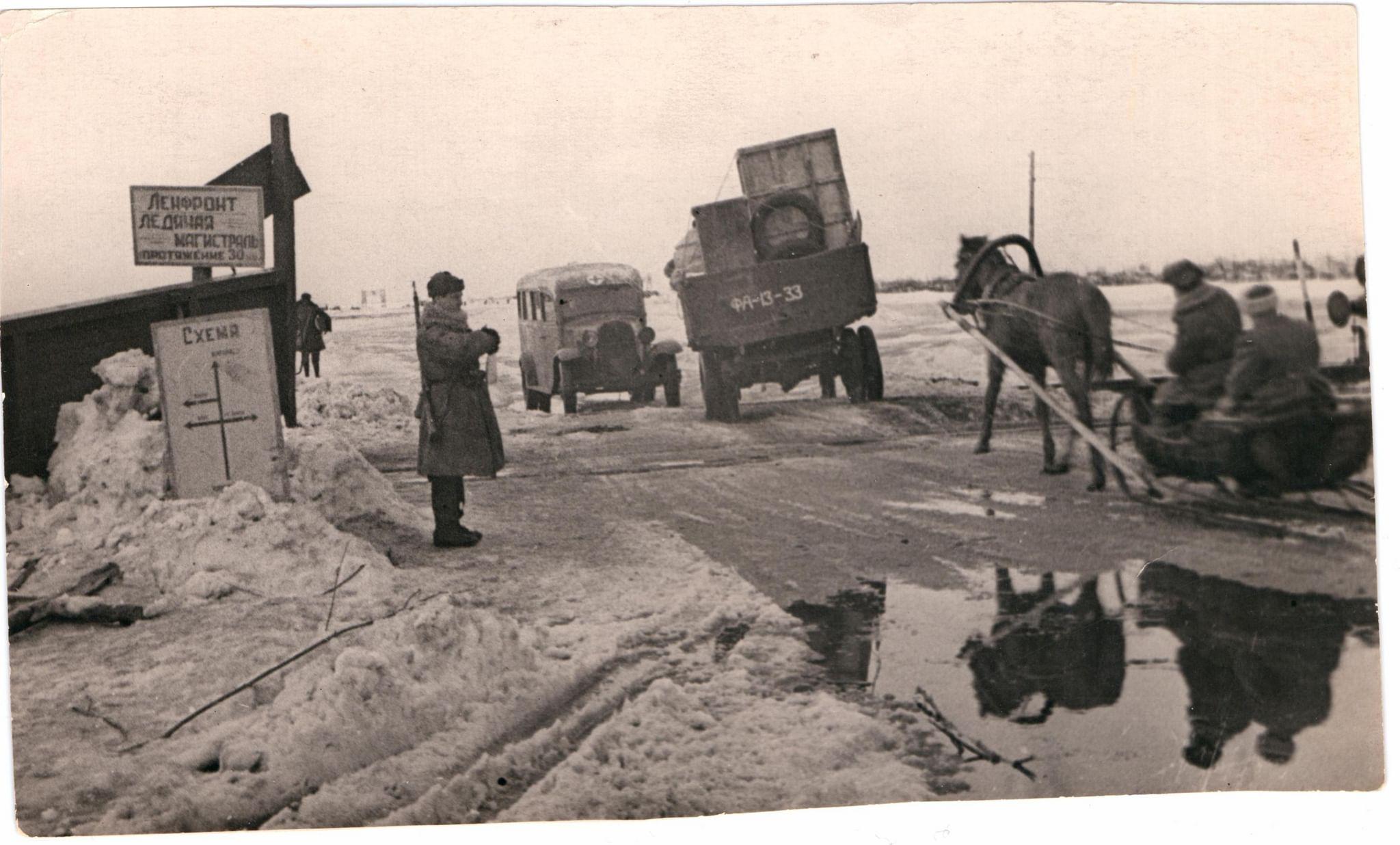 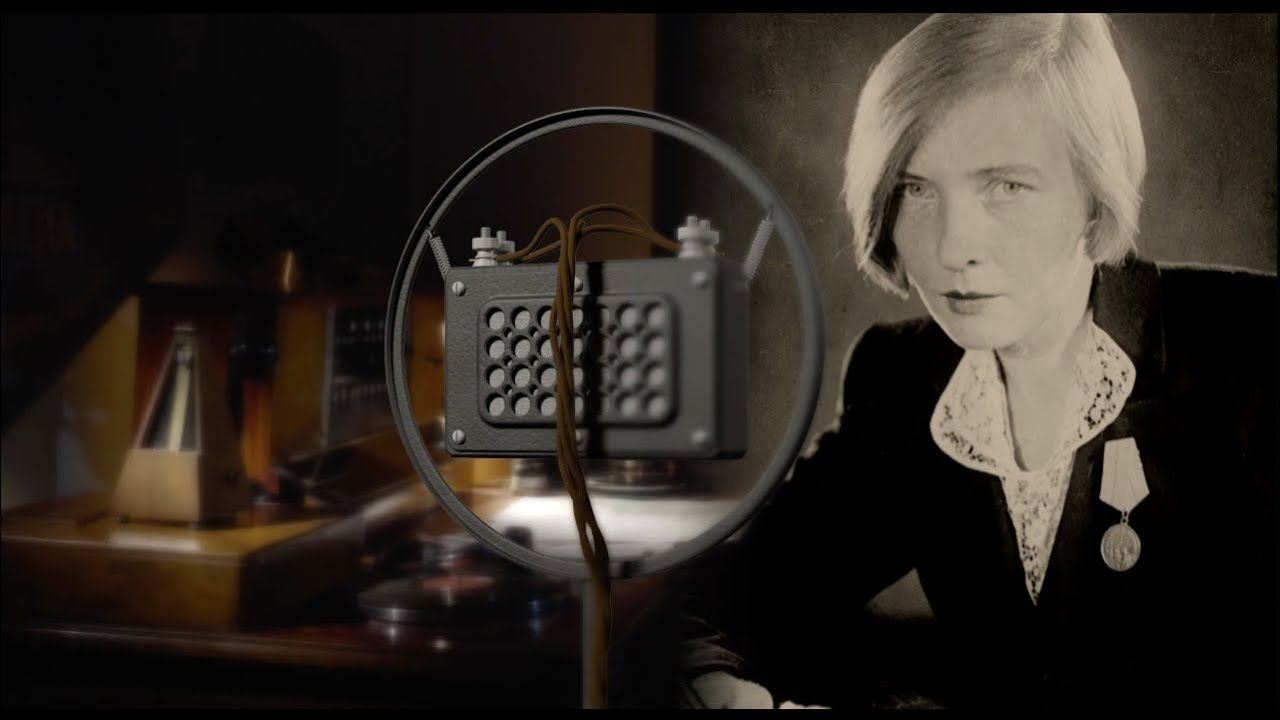 Ольга Берггольц
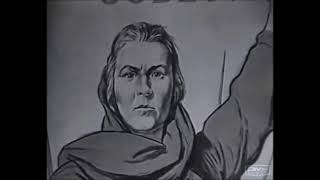 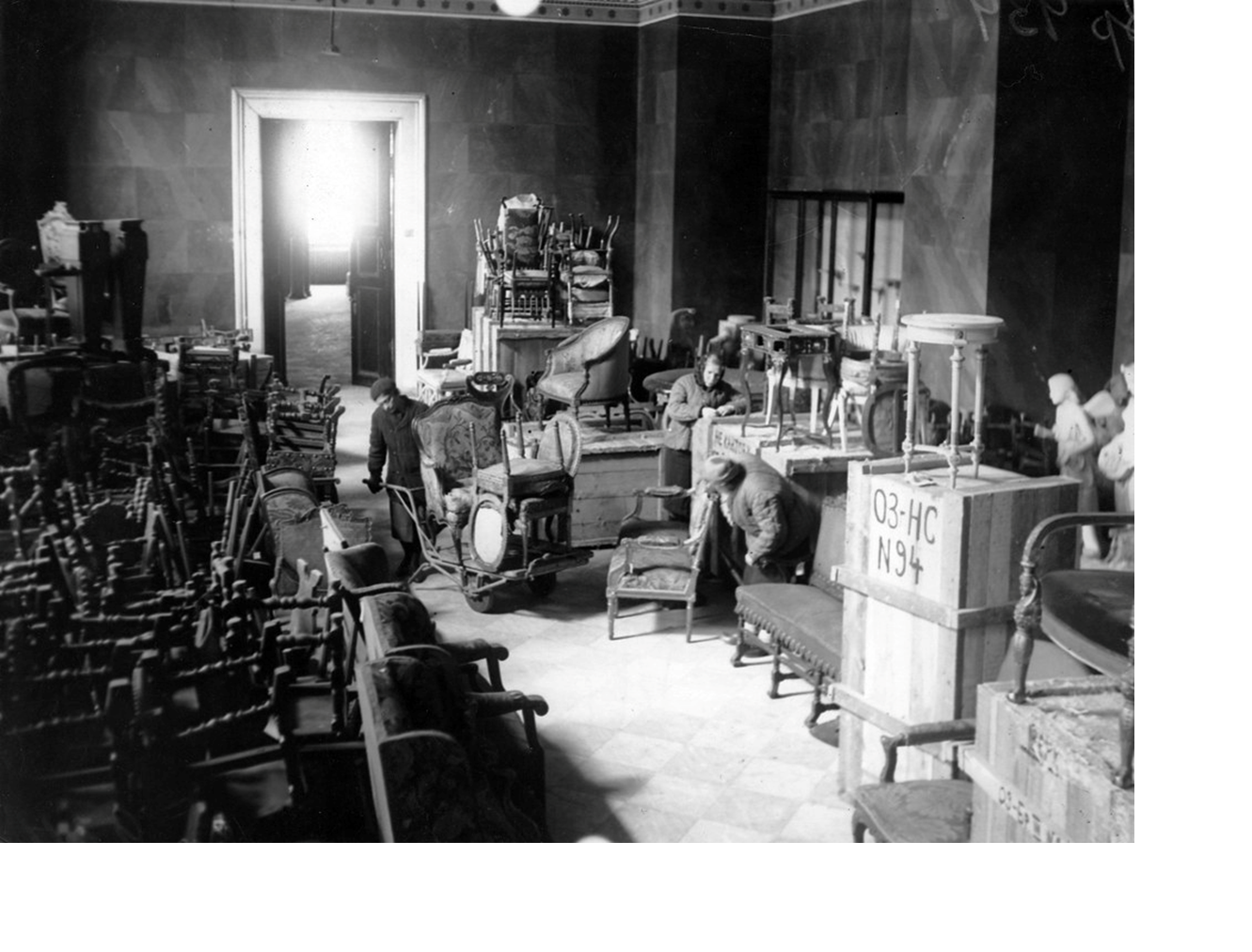 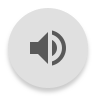 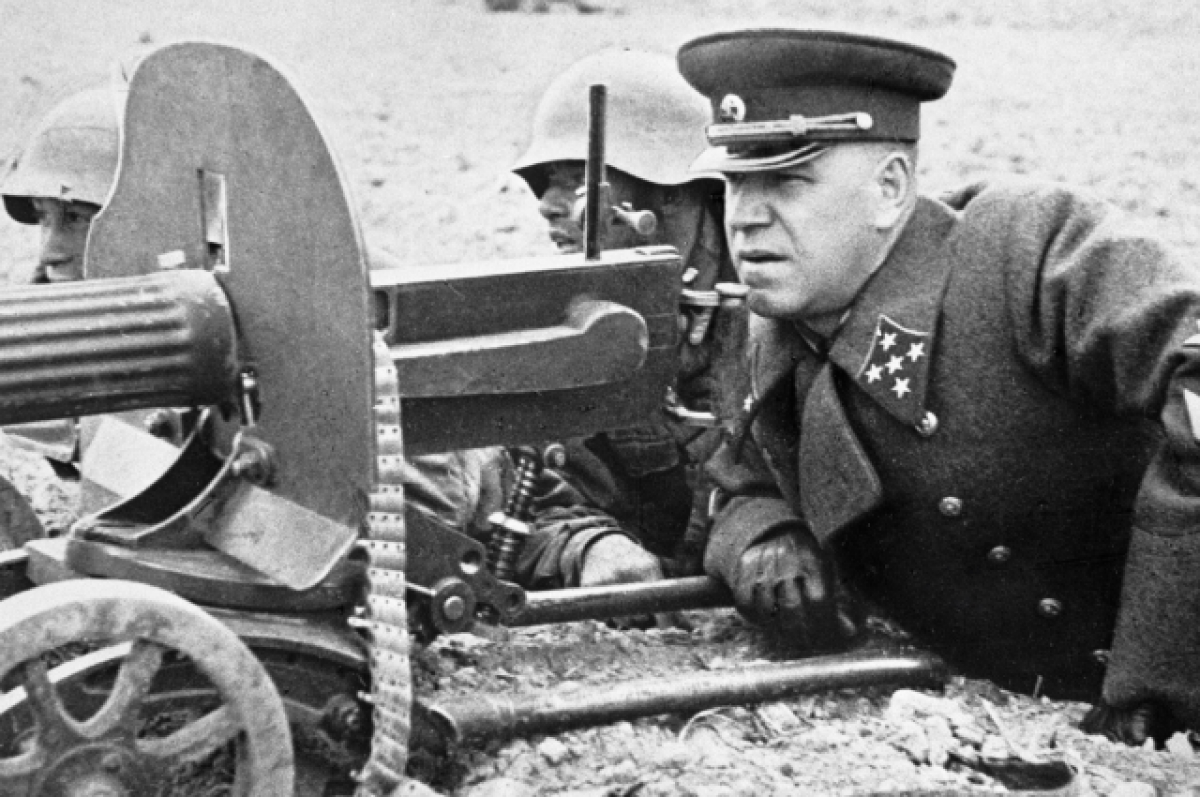 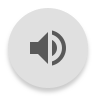 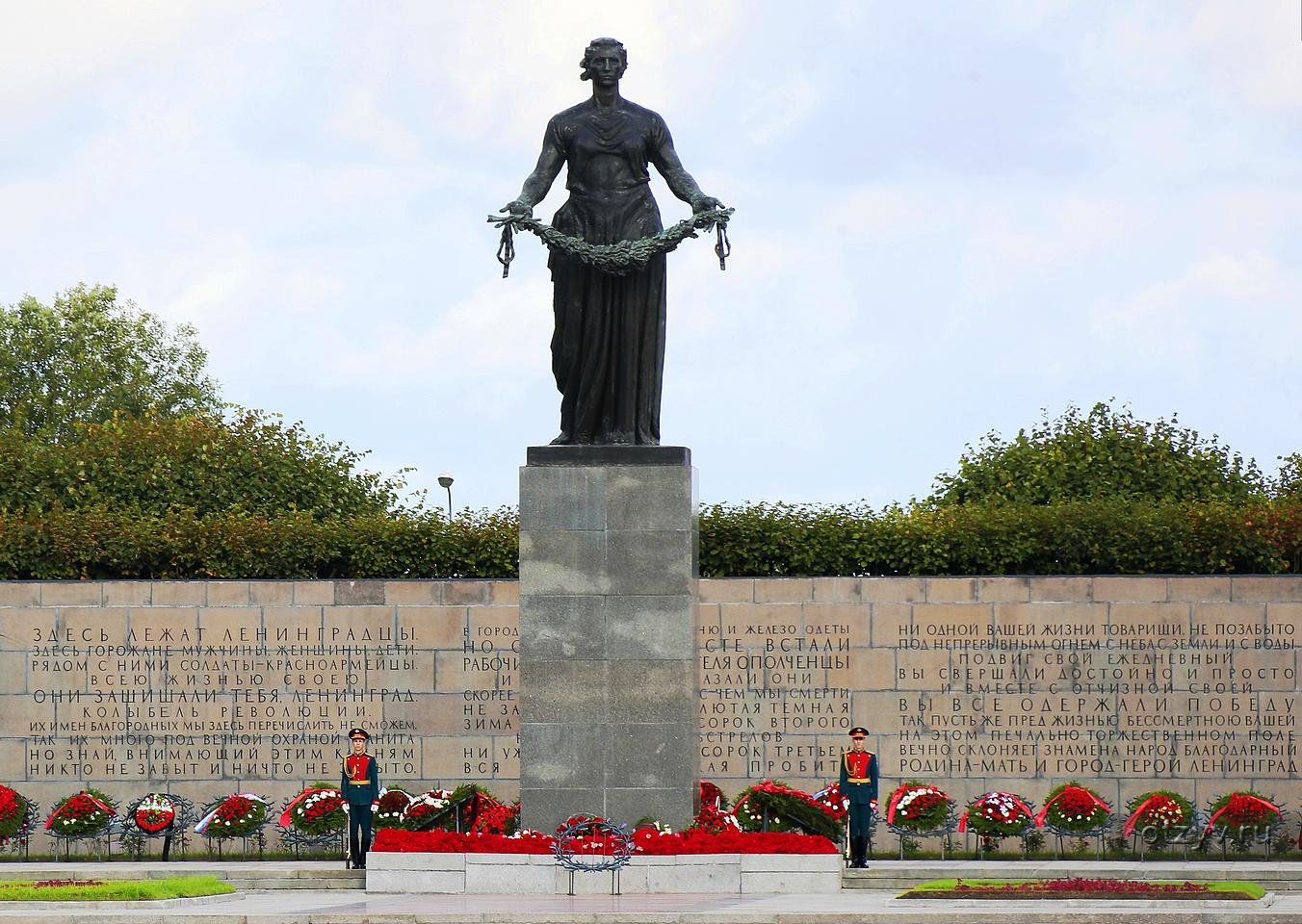 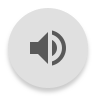 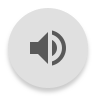